3.2 ПОДВИЖНОЙ СОСТАВ КАРЬЕРНОГО АВТОТРАНСПОРТА
3.2.1 Основные параметры автомобилей

Основными параметрами карьерных автомобилей являются: грузоподъемность, собственная масса машины, колесная формула, вместимость кузова и габариты.
Грузоподъемность q (т) – наибольшая допустимая к перевозке автомобилем масса груза.
Масса тары qт (т) – собственная масса машины.
Коэффициент тары (технический) – отношение массы груза к грузоподъемности (Кт = qт/q).
Мощность двигателя N (кВт) – показатель тягово-эксплуатационных свойств автомобиля.
Колесная формула – это цифровое обозначение общего числа колес автомобиля (первая цифра) и числа ведущих колес (вторая цифра).
Колесная формула определяет сцепную массу Мсц (т) автомобиля, массу, приходящуюся на ведущие колеса.
Величина коэффициента сцепной массы Ксц = Мсц/Ма (где Ма – полная масса автомобиля, т) для автомобилей с колесной формулой - 4×2, 4×4, 6×2, 6×4 и 6×6 составляет  соответственно 0,65; 1,0; 0,4; 0,7 и1,0.
Вместимость кузова автомобиля должна быть подобрана таким образом, чтобы при нормальной загрузке его грузоподъемность была  полностью использована:

где Vф – фактический объем горной массы в кузове, м3;
       γр – насыпная плотность транспортируемой горной массы, т/м3.
Фактический объем горной массы в кузове определяется геометрической вместимостью последнего Vг (м3) и коэффициентом наполнения К’’н:
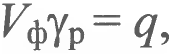 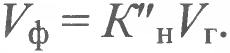 Габаритами автомобиля являются: полная длина Lа, ширина В, высота по козырьку кузова Нп и база автомобиля Lв.
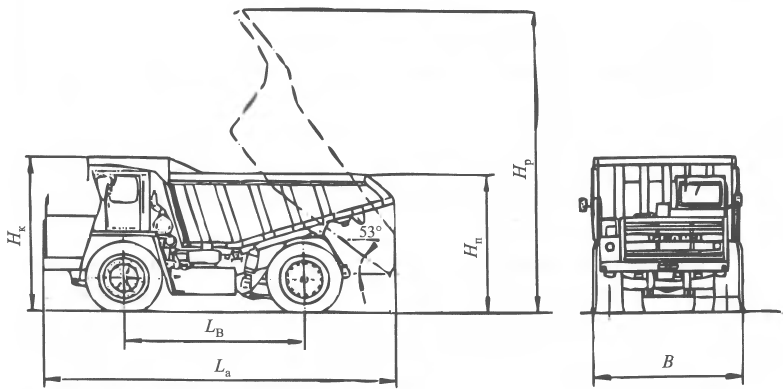 Габариты автомобиля